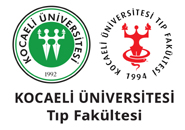 Dönem 5
Tıp Eğitimi Çalıştayı3 Mayıs 2018Dr. Cem CeritDr. Ilgın SadeDr. Neslihan Alagöz
14 anabilim dalıAnabilim dallarına yıl içinde 8 staj grubu geliyorToplam 216 öğrenci >>>265Her staj grubunda ortalama 26 öğrenci >>>>33
Öğrenci sayıları/staj grubu sayısı
Son yıllarda teorik derslerin azaltılarak pratik sürelerinin arttırıldığı görülmekte, stajerlerin hasta takip süreçlerine daha fazla katılımı sağlanmaya çalışılıyor.

Benzer şekilde ölçme ve değerlendirme süreçlerinde de sadece bilginin değil, beceri ve tutumun da değerlendirildiği, çok yönlü yöntemlerin kullanılması önerilmekte. Geçmiş yıllara göre çeşitlilik artmış durumda.

Ölçme ve değerlendirme yöntemlerinin farklılığı, stajın süresi ve öğretim elemanı sayısı gibi etkenlere bağlı olarak değişebilmekte
Ölçme ve değerlendirme
Adli tıp – yazılı ve sözlü
Anestezi – sözlü ve pratik 
Dermatoloji – yapılandırılmış pratik
Enfeksiyon h- yazılı ve pratik
FTR- yazılı ve sözlü-pratik
Göğüs h - yazılı + sözlü+ pratik + ara değerlendirme
Göğüs cerrahisi – yazılı ve sözlü, derse katılım
Göz h- yazılı ve pratik
KBB- yazılı ve sözlü
Nöroloji- yazılı ve sözlü
Beyin cer.- sözlü
Ortopedi- yazılı+sözlü+pratik
Psikiyatri – yazılı+sözlü+ pratik (dosya değ.)
Üroloji – yazılı ve sözlü
Öğretim üyesi geri bildirimleri
öğrenci sayı fazlalığı/staj sayısı

Fiziki koşullar: derslikler, ders araçları, asansörler

Öğrencilerin anamnez almada ve tıbbi terminoloji kullanmada yetersizlikleri- klinik öncesi dönemde devam zorunluluğu

Öğretim üyesi sayısının yetersizliği, ders yükü
Teşekkürler..